Toneelaspect : mimiek
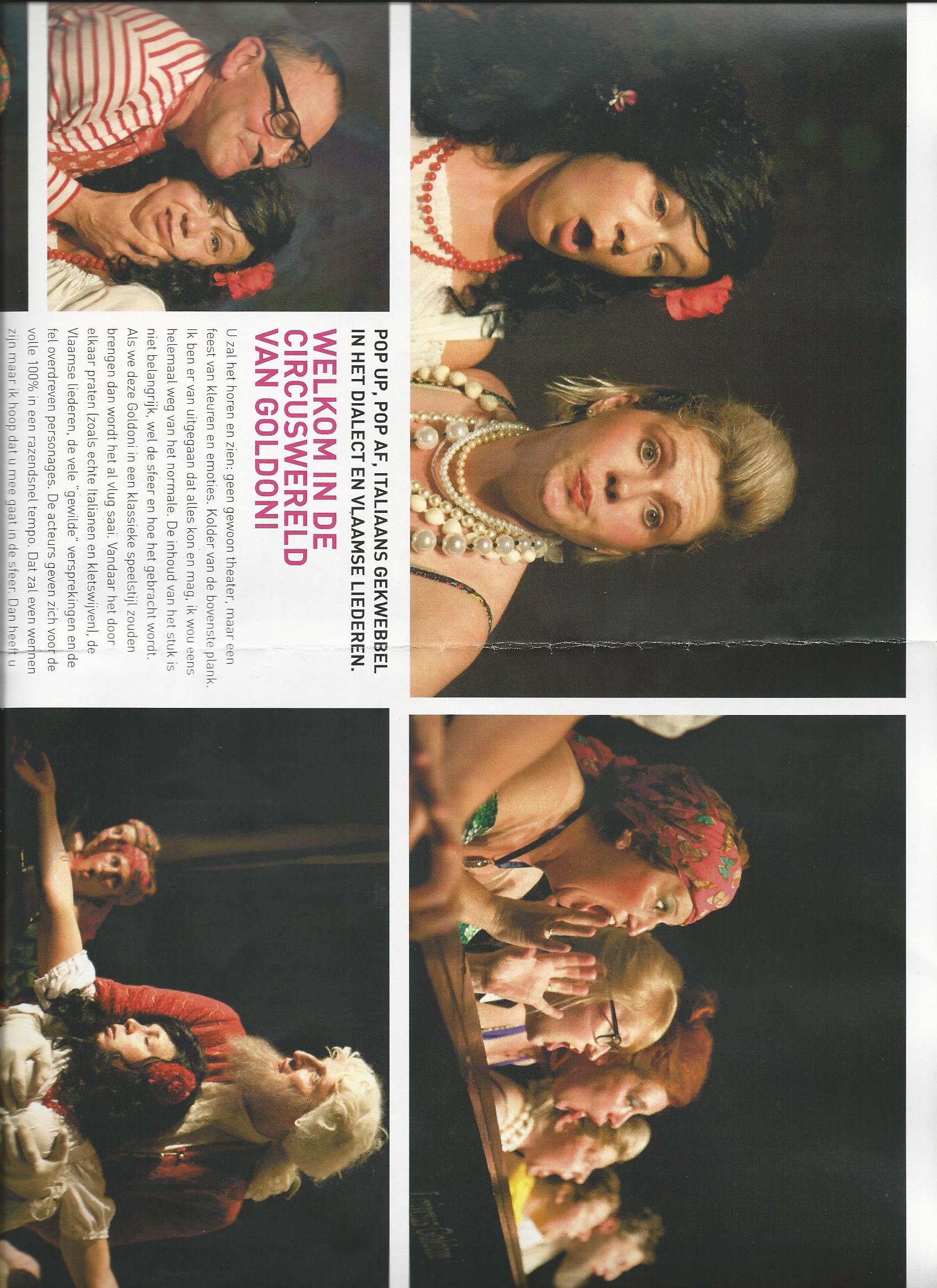 Toneelaspect : decor
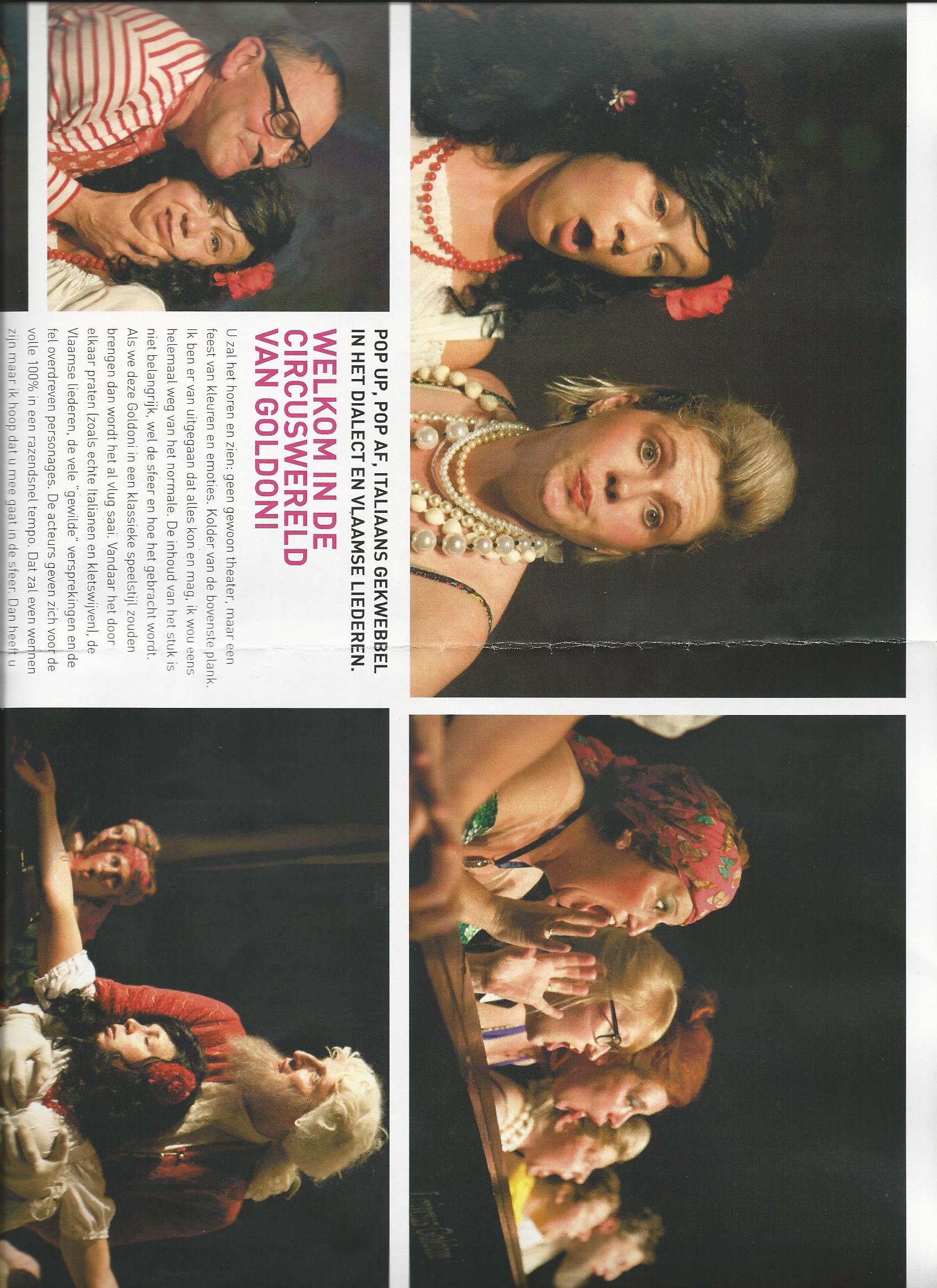 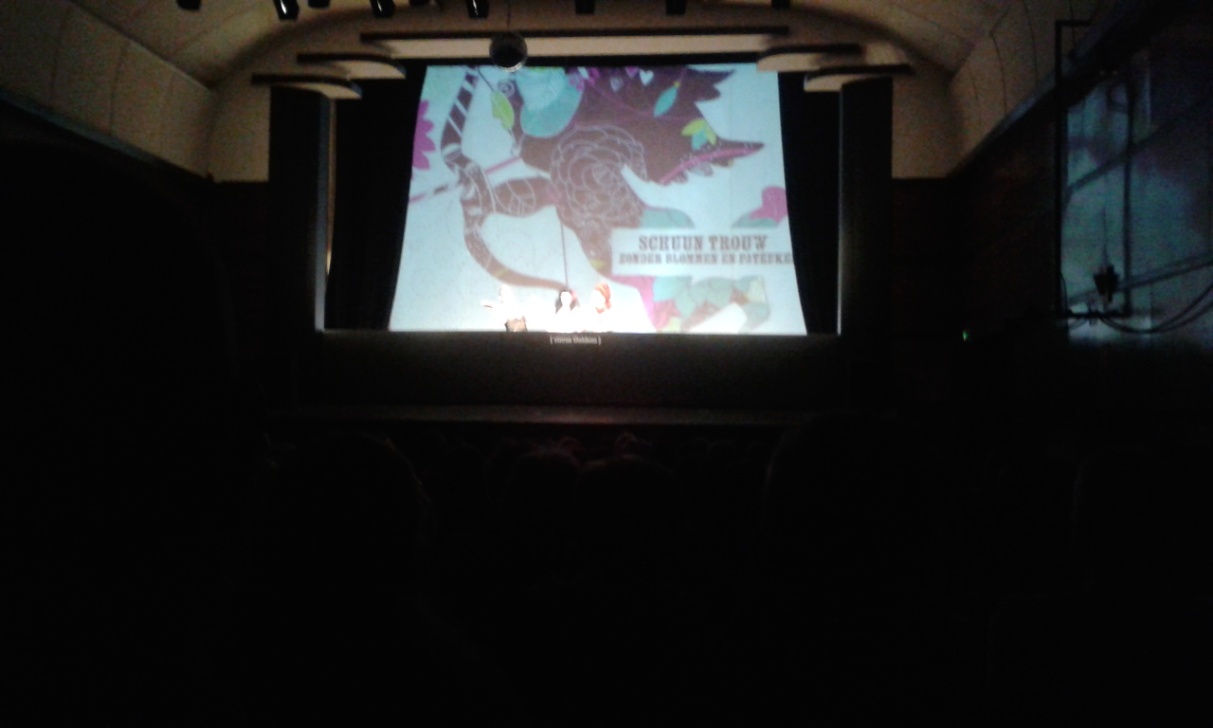 Toneelaspect : kostumering
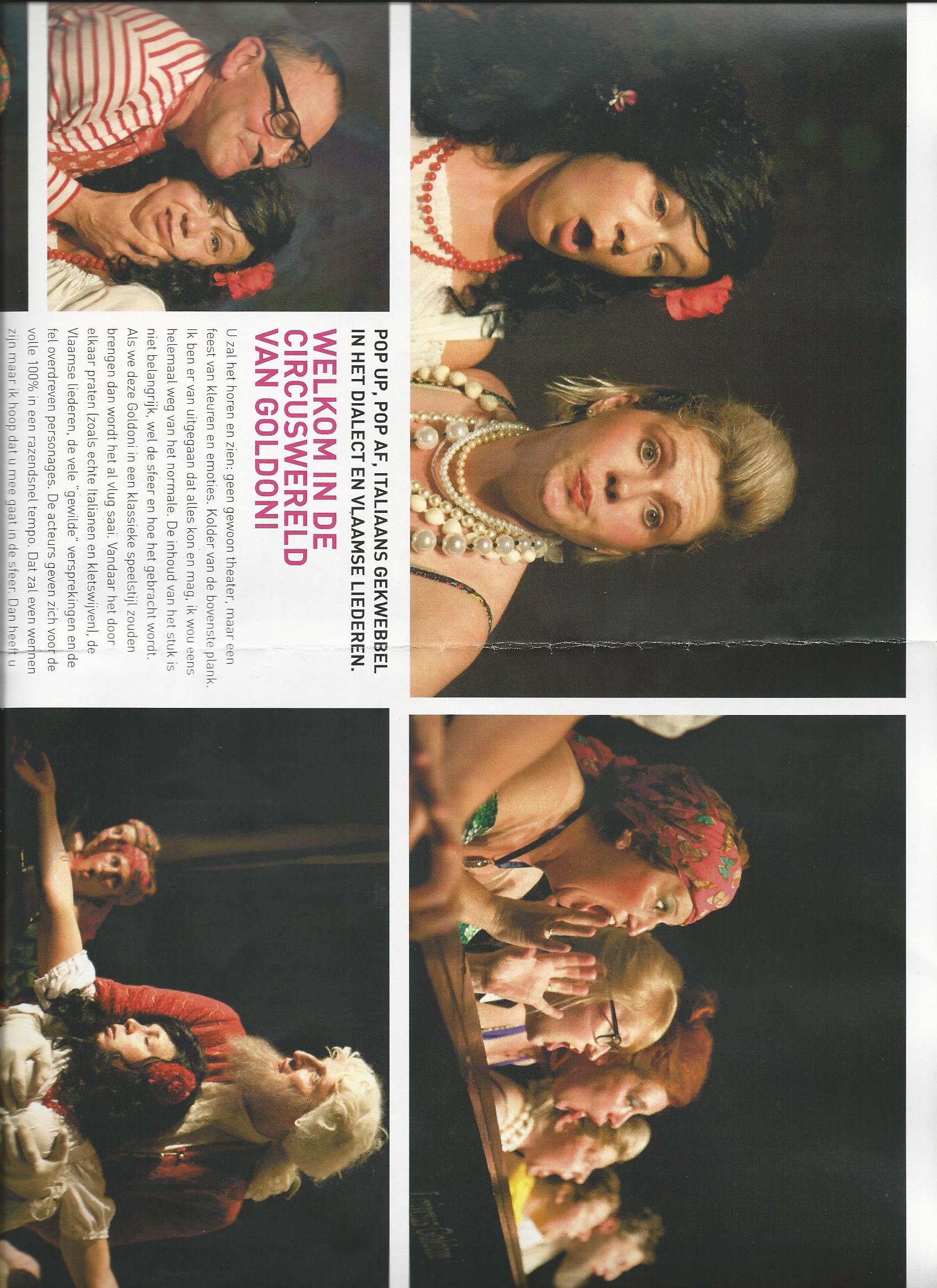